The biggest Companies in Rokiskis region
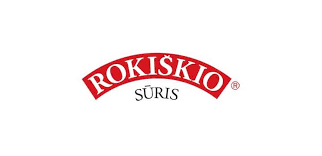 899 employees

			                       
                                                                                 198 employees



                                                                               
                                                                                  140 employees
                                   -
                                                                                 135 employees 
                                                         
                                            
                                                                              129 employees
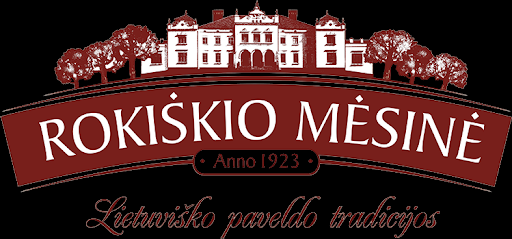 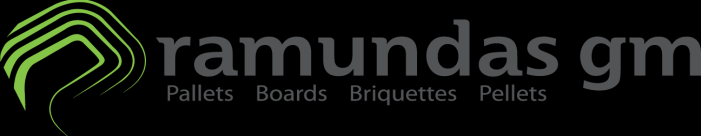 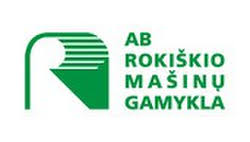 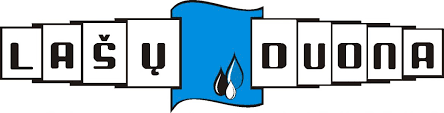 Joint Stock Company “Rokiškio sūris”
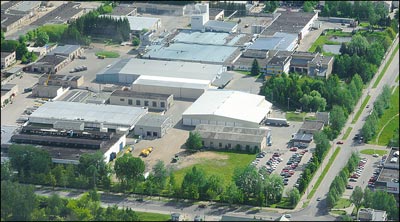 Joint Stock Company „Daivida“ / Rokiškio mėsinė
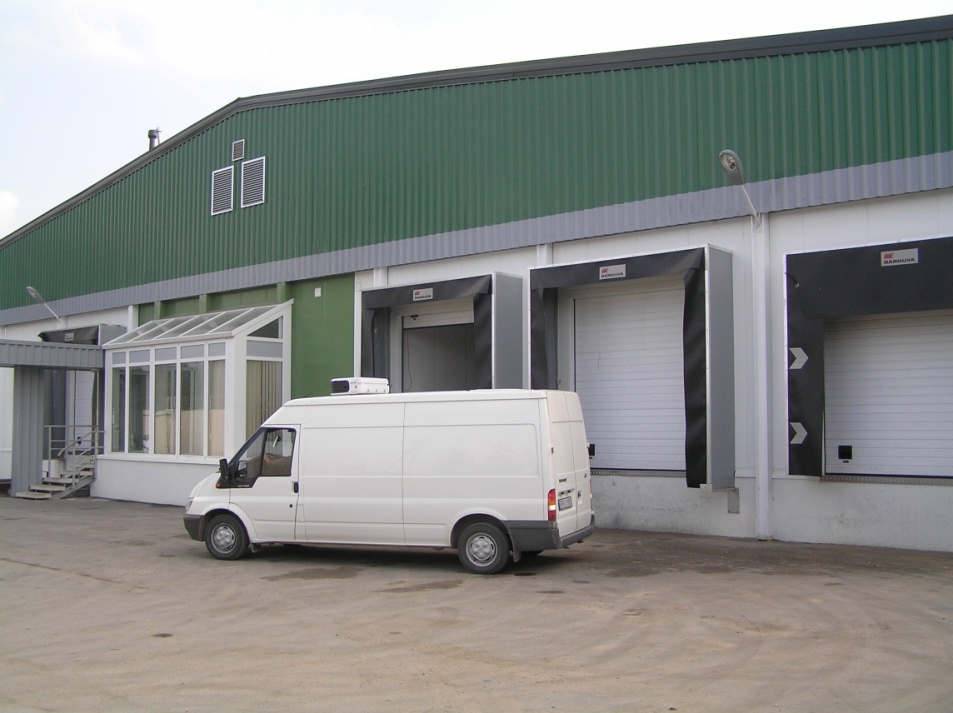 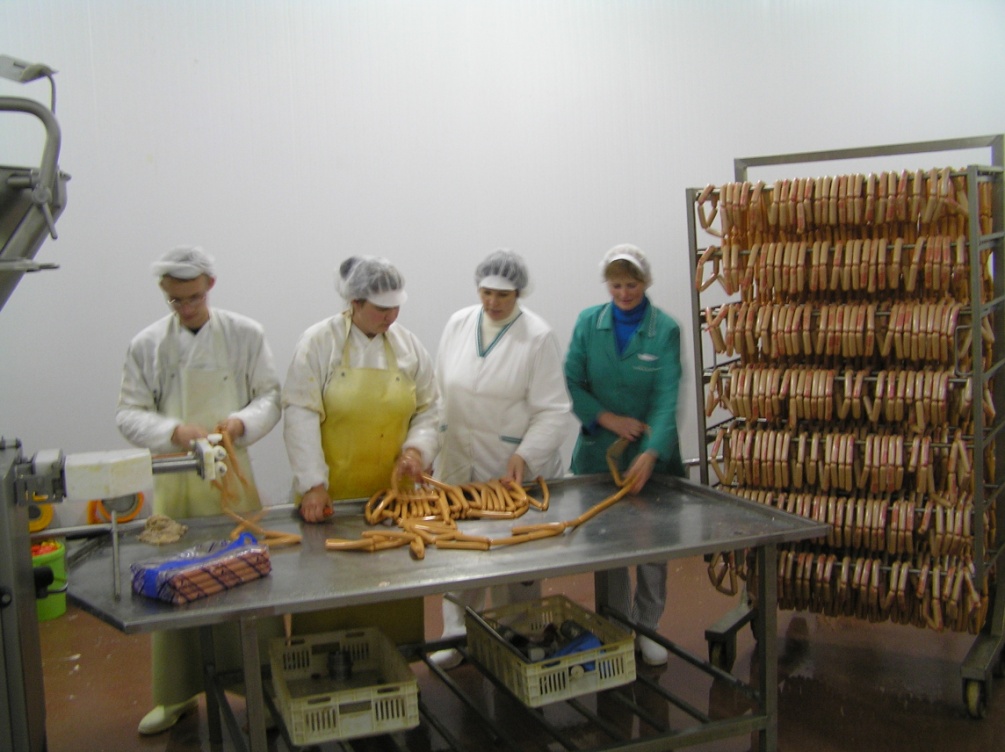 Joint Stock Company „Ramundas GM“
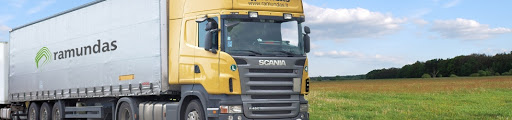 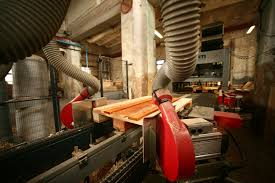 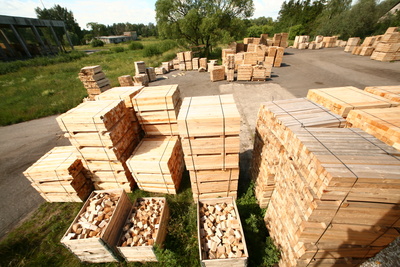